Ветры Земли
6 класс
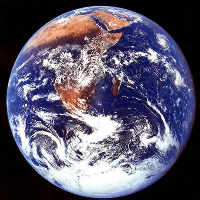 Характеристика ветра
Ветер всегда дует из области высокого давления в область низкого давления (ВД         НД). Он обладает скоростью (м/с) и направлением.
Чем больше разница в давлении,  тем сильнее ветер (б разница Д         б ветер)
На направление ветра влияет отклоняющая сила полушарий (вправо – СП, влево – ЮП)
Скорость ветра определяется с помощью прибора анемометра
Значение ветра: ветер перегоняет тучи, облака, иначе дождь и снег были бы только над водной поверхностью
Значение ветра:
Ветер очищает воздух: уносит автомобильные газы, дым от заводов и фабрик.
Значение ветра:
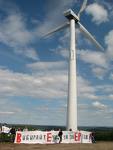 Вырабатывает электроэнергию. Полярники используют ветряные движители для получения света и тепла; американские фермеры тянут ветряками воду из скважин.
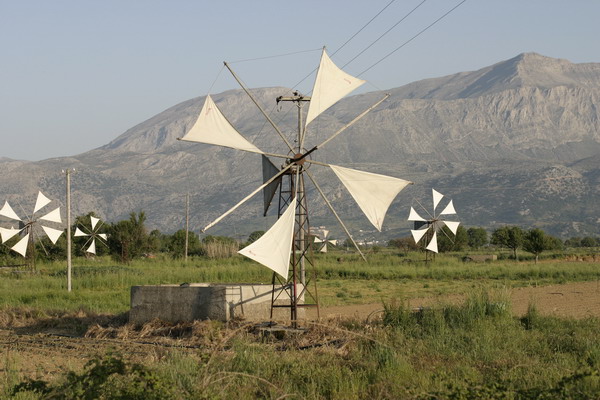 Значение ветра:
Ветер  «съедает» горы.
Значение ветра:
Ветер переносит семена трав, кустарников, деревьев, споры грибов.
Значение ветра:
Ветер создает волны на море, благодаря чему возможно плавание парусных судов.
Характеристики ветра
Направление           Скорость            Сила (м/с; км/ч)
                       (измеряется по шкале Бофорта)

Направление ветра – это направление, откуда дует ветер.
Направления ветра.
Главные направления: север, юг, запад, восток.
Промежуточ-ные: Северо-восток, юго-восток, северо-запад, юго-запад.
Шкала баллов Бофорта
Баллы/ 
Характеристика ветра	
км/ч (м/сек)	     
                                                    Скорость ветра,                                                Действие ветра
0. Штиль	                                      Менее 1 (0-0,2)	Полное отсутствие ветра. Дым из труб поднимается отвесно
1. Тихий	                                       2-5 (0,3-1,5)	 Дым из труб поднимается не совсем отвесно
2. Легкий	              6-11 (1,6-3,3)	Ощущается лицом как легкое дуновение. Слегка колеблет                    вымпел; листья шелестят
3. Слабый	              12-19 (3,4-5,4)	 Колеблются листья и мелкие сучья. Развеваются легкие флаги
4. Умеренный	             20-28 (5,5-7,9)	Колеблются тонкие ветки деревьев. Ветер поднимает пыль и клочки бумаги
5. Свежий	29-38 (8,0-10,7)	Колеблются большие сучья. На воде появляются волны
6. Сильный	39-49 (10,8-13,8)	Колеблются большие ветки. Гудят телефонные провода
7. Крепкий	50-61 (13,9-17,1)	Качаются небольшие стволы деревьев. На море поднимаются пенящиеся волны
8. Очень крепкий	62-74 (17,2-20,7)	Ломаются ветки деревьев. Трудно идти против ветра
9. Шторм	75-88 (20,8-24,4)	Небольшие разрушения. Срываются дымовые трубы и черепица
10. Сильный шторм	89-102 (24,5-28,4)	Значительные разрушения. Деревья вырываются с корнем
11. Жестокий шторм	103-117 (28,5-32,6)	Большие разрушения
12. Ураган	Более 117 (более 32,7)	Производит опустошительные действия
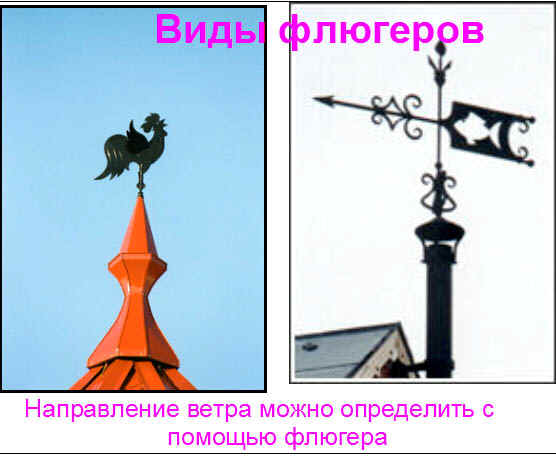 Бриз –местный ветер термического происхождения силой 4 балла, меняющий своё направление 2 раза в сутки.
Дневной бриз           Ночной бриз
Циклон
Антициклон
Постоянные ветры
Местные ветры
Урок окончен!
Спасибо за внимание!
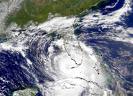 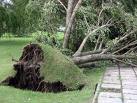 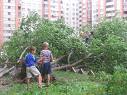 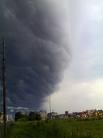 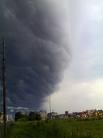 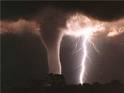 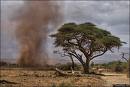 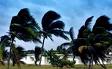 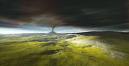 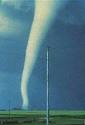 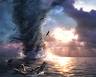 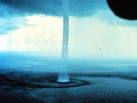 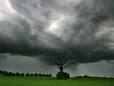 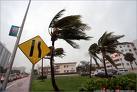 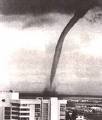 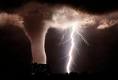 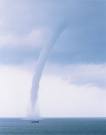 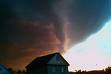 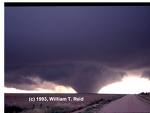 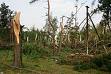 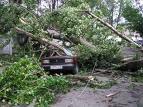 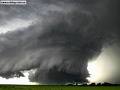 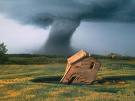